Fig. 2 Change in the fluorescence ratio (F340/F380) of fura-2, reflecting ...
Cardiovasc Res, Volume 33, Issue 2, February 1997, Pages 272–283, https://doi.org/10.1016/S0008-6363(96)00193-9
The content of this slide may be subject to copyright: please see the slide notes for details.
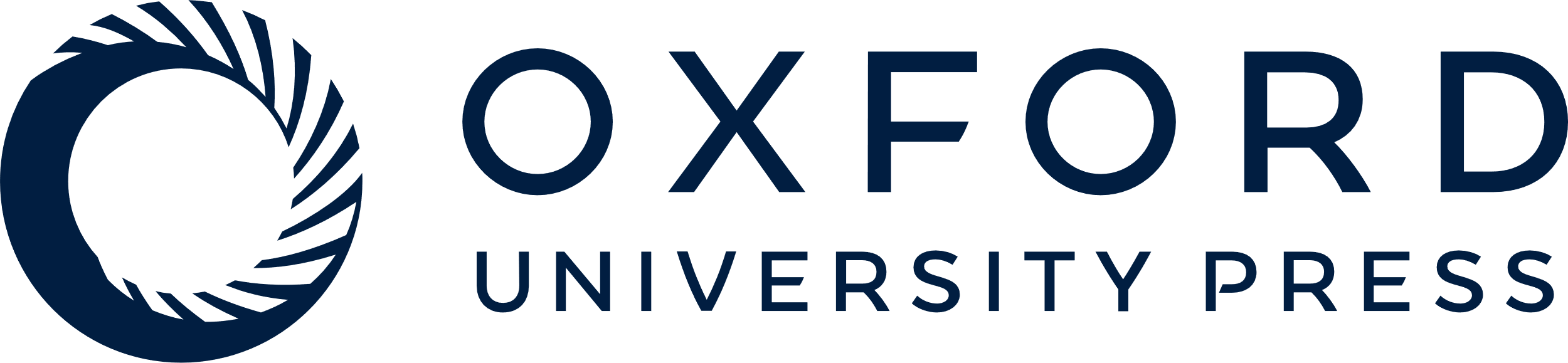 [Speaker Notes: Fig. 2 Change in the fluorescence ratio (F340/F380) of fura-2, reflecting [Ca2+]i concentration, due to sarcolemmal cholesterol depletion by treatment with cholesterol-free liposomes (FC/PL =0), or due to sarcolemmal cholesterol enrichment by treatment with cholesterol-rich liposomes (FC/PL=2), compared to control (cultures treated with solute). Due to the wide variability of the starting ratio values (1.08±0.45; mean±s.d.), the data are presented as percentage changes in the ratio. *P<0.05 vs. control. From [32](with permission).


Unless provided in the caption above, the following copyright applies to the content of this slide: Copyright © 1997, European Society of Cardiology]